연관성분석
교차분석
상관분석
평균비교
설문조사에서 문항(변수) 간의 관계
[Speaker Notes: 다음과 설문조사문항을 보겠습니다.
직장인들에게 점심식사를 어디에서 하는가를 묻는 설문문항입니다.
또한 음식점을 선택할 때 맛이나 가격 속성의 중요도에 대한 의견을 들었습니다.
일단 문항 하나하나가 변수라는 것은 알고 계시죠?
이 설문은 4개의 변수를 측정한 것입니다.
이 변수들은 약간씩 다른 형태로 측정이 됩니다. 
1,2 번 문항은 응답자의 답변이 항목으로 이루어지므로 명목변수라고 합니다.
3,4 번 문항은 1점에서 5점까지 숫자를 부여한 리커트 척도로 측정이 됩니다.
이러한 리커트 척도는 중립점을 사용함으로써 등간척도 또는 구간척도가 됩니다.
구간척도는 계량척도로 간주하게됩니다.  
명목척도는 빈도수로 측정이 되고요.
구간척도는 평균이나 분산등의 계량적인 통계량 계산이 가능하죠.]
설문조사에서 문항(변수) 간의 관계
교차분석
평균비교
상관분석
[Speaker Notes: 다시 요약하면 이렇습니다. <click>
명목 대 명목은 교차분석. <click>
계량 대 계량은 상관분석. <click>
명목 대 계량은 평균비교.
이렇게 우리가 분석하고자 하는 내용이 변수 간의 관련성이라면
선택된 변수의 측도에 따라서 분석법도 결정이 됩니다.
이걸 기억하시면 좀 더 쉽게 적절한 통계분석을 실행할 수 있을 것입니다.]
명목 변수들 간의 관계의 검정
명목변수들간의 관계
가로: 성별
세로: 선호음식점
검정의 절차
가설의 정립
H0: 변수 간에 관계가 없다 (독립) => 귀무가설, 영가설

H1: 변수 간에 관계가 있다 (연관) => 연구가설
유의확률의 계산
P-value = Pr( result | H0 is True)
If p-value< 0.05, we reject H0 (accept H1)
만약 유의확률이 0.03 이면 기각, 두 변수 간에 관계가 있다
> H0: 남녀 간에 이용하는 식당 형태가 다르지 않다
연구문제> 남녀 간에 스마트폰 구입시 디자인과 가격 속성에                      대한 중요도가 다른지 알고 싶다
Q1: 제품구입시 중요하게 생각하는 속성은?
디자인  
가격
Q2: 제품구입시 다음속성에 대하여 얼마나 중요하게 생각하는가?
1. 디자인  (1..2..3..4..5)
2. 가격   (1..2..3..4..5)
[Speaker Notes: 다음과 같은 연구문제를 생각해보겠습니다.
스마트폰을 구입할 때, 디자인과 가격에 중요도가 남녀 간에 다른지 알고 싶습니다.
그러면 다음과 같이 제품 구입할 때 중요하게 생각하는 속성을 선택하도록 질문을 만들 수 있습니다.
또는 각 속성의 중요도를 리커트 척도로 측정할 수도 있습니다.
그랬을 때 결과표는 다음과 같다고 하겠습니다.]
연구문제> 남녀 간에 스마트폰 구입시 디자인과 가격 속성에                      대한 중요도가 다른지 알고 싶다
Q1: 제품구입시 중요하게 생각하는 속성은?
디자인  
가격
Q2: 제품구입시 다음속성에 대하여 얼마나 중요하게 생각하는가?
1. 디자인  (1..2..3..4..5)
2. 가격   (1..2..3..4..5)
명목측도
계량척도
빈도수
counts
평균
mean
[Speaker Notes: 1번 질문은 응답변수의 형태가 명목측도입니다. <click>
응답자가 디자인이나 속성 중에 하나를 고르는 것입니다.
그래서 이 때 얻게 된 표는 각 항목이 선택된 빈도수, count가 되고 있습니다.<click>
2번 질문은 응답자가 디자인 중요도도 5점 척도로 응답하고
가격 중요도도 5점 척도로 응답합니다. 계량척도입니다<click>
이때 얻는 표는 각 항목의 중요도 평균이 될 것입니다 <click>
당연히 분석하는 방법이 다르겠죠. 여기서는 왼쪽의 형태에 관심을 갖습니다.]
연구문제> 남녀 간에 스마트폰 구입시 디자인과 가격 속성에                      대한 중요도가 다른지 알고 싶다
Q1: 제품구입시 중요하게 생각하는 속성은?
디자인  
가격
교차분석
교차표
Cross
Table
[Speaker Notes: 명목변수 대 명목변수의 관계를 보이는 빈도표를 <click>
우리는 교차표라 부릅니다.
이 교차표에서 각 셀의 비율을 비교하는 것이<click> 교차분석입니다.]
교차표의 해석
성별로 비율(percent)을 구하여 보면(열 퍼센트)
비율의 균형을 파악
남자는 가격이 중요한 사람이 67%인데 반하여 여자는 가격을 선택한 사람이 25%
(75%)
(25%)
(100%)
(33%)
(67%)
(100%)
[Speaker Notes: 교차표를 해석해보겠습니다.
먼저 열 퍼센트를 구합니다. <click>
열에 정리한 변수의 각 항목의 전체가 100%라고 가정했을 때 속해있는 항목의 비율을 구한 것입니다.
열변수를 기준으로 백분율을 구한 것입니다.
이렇게 비율을 구하여 보면 
남자가 (디자인 : 가격) 중요도 비율은 33:67인데 반하여 
여자는 75:25로 차이가 있어보입니다.]
비교하는 기준 설정
차이가 없다면 원래 자료의 모양은?
수학적 판단의 기준은?
[Speaker Notes: 그 차이가 큰지 작은지를 판단하기 위해 비교하는 기준을 설정하고 합니다.
만약에 남여간에 중요도 비율이 차이가 없다면 교차표는 어떤 값으로 이루어져 있을까요?
즉, 두 속성 간에 관계가 없다면 각 셀 (?)에는 어떤 값이 들어가야 합리적일까요?
약간의 기초통계학 지식을 이용하여 구해보도록 하겠습니다.]
이론 파트에서 알아야할 내용
조건부확률(Conditional Probability)
Pr(B|A) = Pr(A∩B)/Pr(A)

교집합의 확률
Pr(A∩B)= Pr(A)Pr(B|A)

사건 A와 B가 서로 독립이면
Pr(A|B)=Pr(A)
Pr(B|A)=Pr(B)
Pr(A∩B)=Pr(A)Pr(B)
A
B
独立
[Speaker Notes: 우리가 알아야 할 이론적인 내용은 조건부 확률과 독립사건입니다.
두 사건 A와 B가 있을 때, A가 일어났다는 조건하에서 B가 발생할 확률은 다음과 같이 정의됩니다.
Pr A 분의 pr A 교집합 B
그러므로 사건 A와 B가 동시에 일어날 확률을 계산하면 
A의 확률 곱하기 A가 일어났다는 조건하에서 B가 일어날 확률로 표시할 수 있습니다.
만약 A와 B가 독립이면 두 사건이 영향을 주지 않기 때문에
B가 일어났다는 조건하에서 A가 일어날 확률은 그냥 A가 일어날 확률과 같고
A가 일어났다는 조건하에서 B가 일어날 확률은 그냥 B가 일어날 확률과 같습니다.
그래서 교집합의 확률은 각각의 확률의 곱입니다.]
두 변수가 독립이면(두 변수가 관계가 없으면)(귀무가설이 사실이면)  Pr(A∩B)=Pr(A)Pr(B)
독립일 때    Pr(남자 & 디자인)=Pr(남자)x Pr(디자인)
Pr(남자)=60/100
Pr(디자인)=50/100
Pr(남자 & 디자인)=Pr(남자)x Pr(디자인)=60/100 x 50/100=30/100
모든 셀에 독립일 때 기대값 계산
[Speaker Notes: 두 변수가 독립이면 즉, 귀무가설하에서 다음 교차표의 별표 셀의 빈도수를 구해보겠습니다.
별표 셀은 남자이고 디자인 선호 빈도수입니다. 이 셀에 들어갈 확률은 
독립이라면 남자일 확률 곱하기 디자인 선택할 확률이 됩니다.
남자일 확률은 100명중 남자가 60명이므로 60/100 입니다.
디자인 선택할 확률은 100명 중 디자인선택이 50명이므로 50/100입니다.
그래서 남자이고 디자인 선택할 확률은 60/100 x 50/100=30/100입니다.
그러니까 별표 셀의 기대값은 100명중 30/100이므로 30명이 되겠죠.
이런식으로 모든 셀에 기대도수를 계산합니다.]
교차분석 idea
원자료(괄호안은 독립(관계가 없음)일 때 기대값)
원래자료와 
독립일 때 기대값을 비교한다
(20-30)2+(30-20)2+(40-30)2+ (10-20)2
이 값이 작으면 독립, 크면 독립이 아니다
단, 셀의 크기를 고려해야 한다
[Speaker Notes: 이 표는 실제 관측된 빈도수와 독립이라면 기대되는 빈도수를 같이 표시하였습니다.
교차분석의 아이디어는 이 두 숫자를 비교하는 것입니다.
만약 두 속성이 독립이라면 실제 빈도수와 기대도수는 거의 비슷할 것입니다.
즉, 이 두 숫자가 차이가 크면 독립이 아니고 차이가 적으면 독립이라 판단하는 거죠.
그래서 이 차이를 게산합니다.
그냥 빼주기만 하고 더하면 + - 0이 될 터이므로 제곱해서 더해줍니다.
이 값이 작으면 독립이고, 크면 독립이 아니라고 판단할 것입니다.
실제로는 이 값을 그대로 사용하는 것이 아니고 셀의 크기를 고려해서 수정된 값을 사용합니다.]
수식으로 표현하면
이 값이 작으면 독립, 크면 독립이 아니다
이 값의 분포를 알아야 큰지 작은지 판단한다
[Speaker Notes: 검정통계량을 좀더 정밀하게 만들어 보겠습니다.
빈도수와 기대빈도수의 차이를 게산할 때 그 셀의 원래 크기도 고려해줘야 합니다. 
예를 들어 셀의 기대값이 100인 셀에서 5개 정도의 차이는 별 차이가 아니지만, 셀의 기대값이 10인 셀에서 5개의 차이는 큰 차이로 볼 수 있죠. 
그래서 검정통계량을 만들 때 셀의 크기로 표준화 시켜주는 작업이 필요합니다.
최종적으로 이 값이 작으면 두 변수는 독립이고 이 값이 크면 두변수가 독립이 아니라고 판단합니다.  
그런데 이 검정 통계량이 카이제곱 분포를 따릅니다.
카이제곱분포에 대해서는 다음 강의에 좀더 자세히 설명하도록하겠습니다.]
교차표와 수식의 일반화
Oij=(i,j)셀의 관측도수,   Eij=(i,j)셀의 기대도수
자유도가 (I-1)(J-1)인 카이제곱 분포
[Speaker Notes: 지금까지의 내용을 요약하면 다음과 같습니다.
교차표를 일반적으로 표시하였습니다. O는 Observation의 O를 뜻하고요. E는 Expectation의 E입니다.
관측도수와 기대도수의 차이를 제곱하고 그 값을 기대도수로 나눠준 값들을 더해준 것이 카이제곱 통계량입니다.
행의 수와 열의 수에서 각각 하나씩 빼준 값을 곱한 것이 자유도가 됩니다.]
검정통계량의 분포
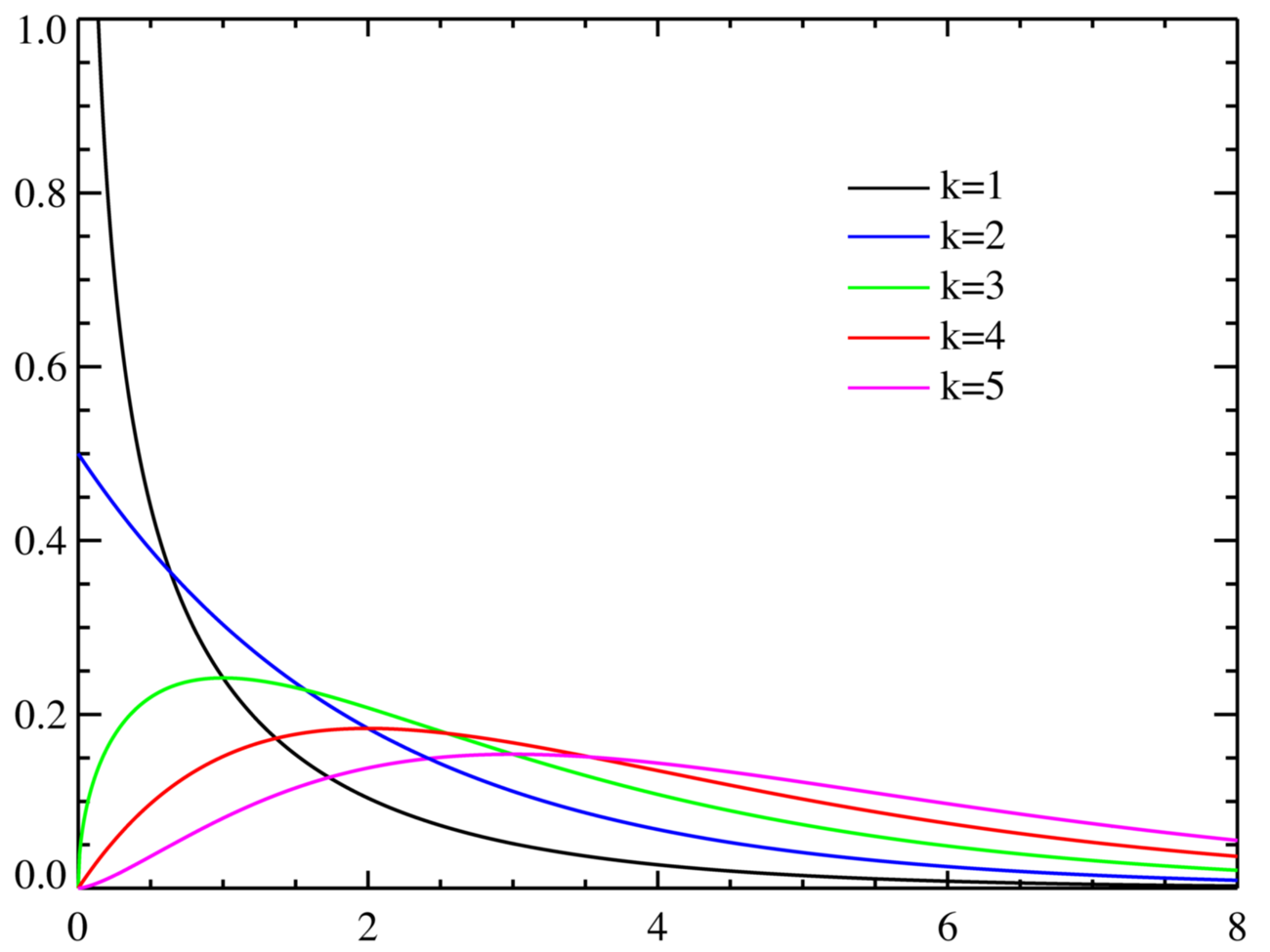 유의확률 계산

유의확률<0.05
=> 관계있다. 차이있다
[Speaker Notes: 앞의 예제 데이터를 이용하여 카이제곱 통계량을 구하면 이런 식이 됩니다.
이때 나온 16.7이라는 값이 작다고 판단되면 두 변수는 독립이고
크다고 판단되면 독립이 아니라고 판단하겠죠.
크다 작다의 판단은 검정통계량의 분포에서 판단할 것입니다.
이 경우 통계량은 자유도가 1인 카이제곱분포를 따르는데요.
그림에서 자유도가 1인 카이제곱분포는 4 이상 나올 확률이 매우 작아보입니다. 
그러니 16.7은 매우 큰 값으로 판단이 됩니다. 
그리고 유의확률은 매우 작겠죠,
그래서 두 변수 간에는 관계가 있다라고 결론을 낼 수 있을 겁니다.]
그러나…복잡한 분포대신
유의확률만 알면….

유의확률<0.05
=> 관계있다. 차이있다
SPSS 연습
교차분석_음식점.sav
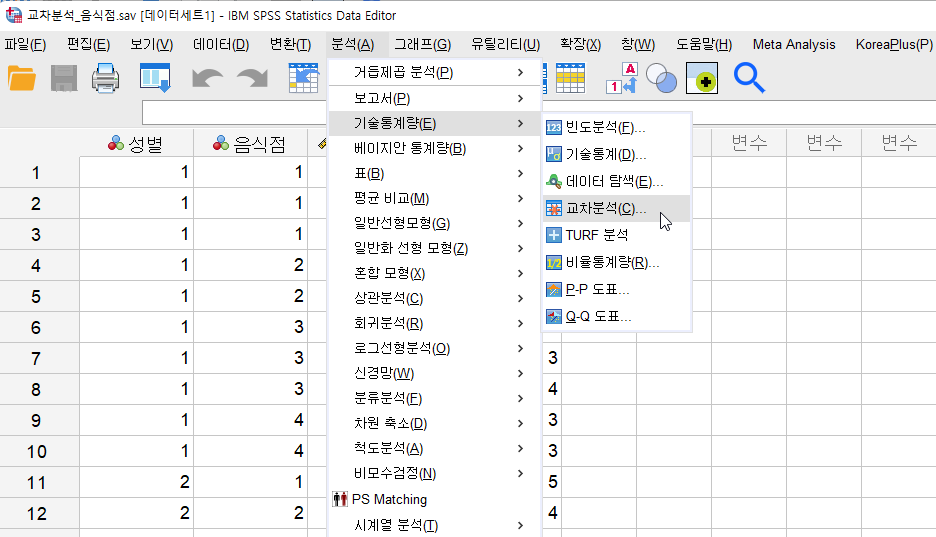 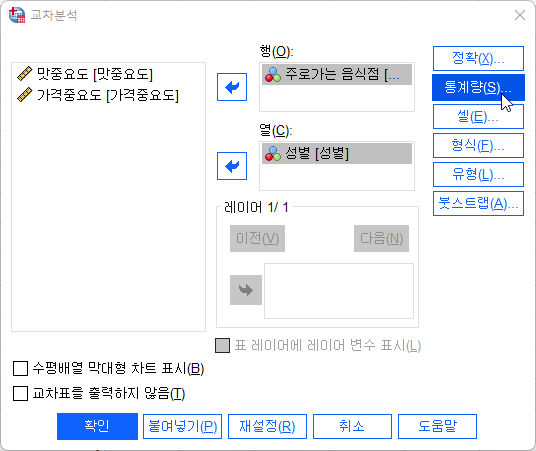 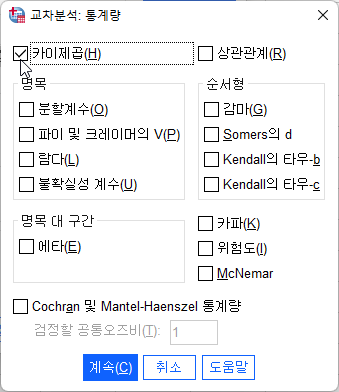 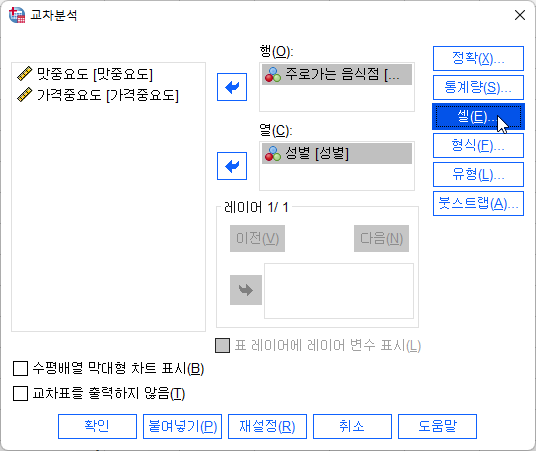 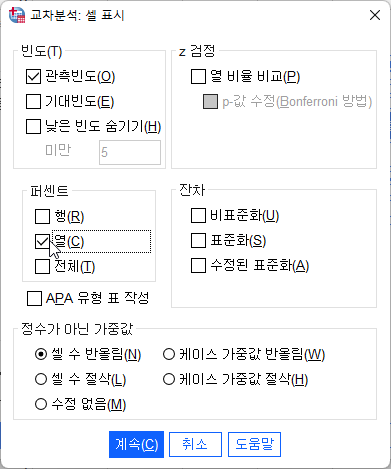 출력결과
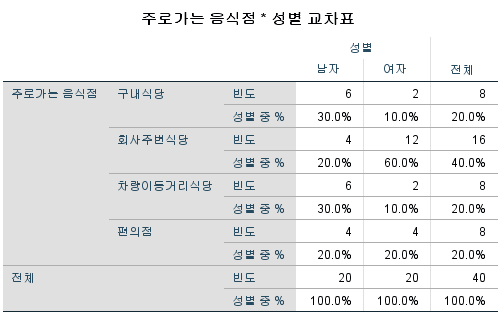 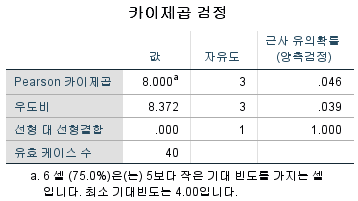 결론: 유의수준 5%에서 
귀무가설 기각(연구가설 채택)
귀무가설: 성별에 따라 선호하는 식당에 차이가 없다
연구가설: 성별에 따라 선호하는 식당에 차이가 있다
SPSS 실습 2 –스마트폰 선택 속성
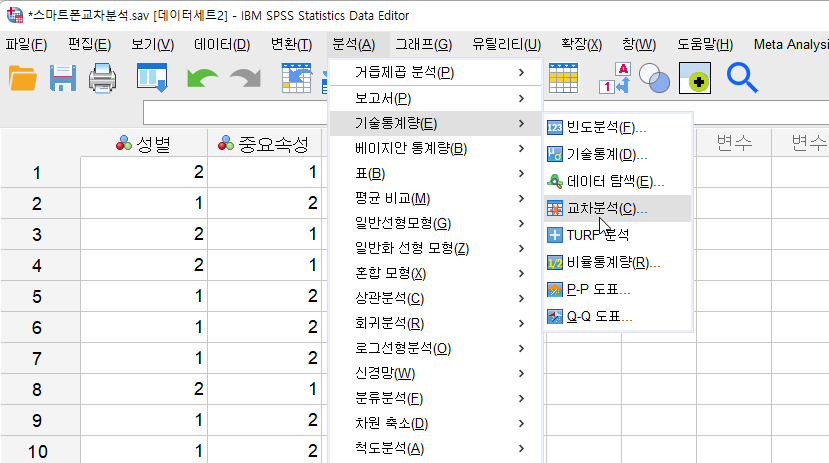 [Speaker Notes: 성별에 따른 중요도가 관계가 있는지를 검정해보도록 하겟습니다.
원자료를 SPSS 자료형식으로 코딩하였고요.
<분석> 메뉴에서 <기술통계>-<교차분석> 선택합니다.
열변수를 무엇을 넣는가에 주의를 기울입니다.
열변수는 기준이 되는 변수를 선택하는데요. 
여기서는 남녀별로 중요속성이 다른가에 관심을 가지므로 성별변수를 열에 위치합니다. 
중요속성은 행에 위치하고요.
우측의 <통계량> 버튼을 누르고 카이제곱을 선택합니다.
<계속> 누르고 교차분석 대화상자로 돌아가 
<셀> 버튼 눌러서 <기대빈도>와 <열> 퍼센트에 체크합니다.]
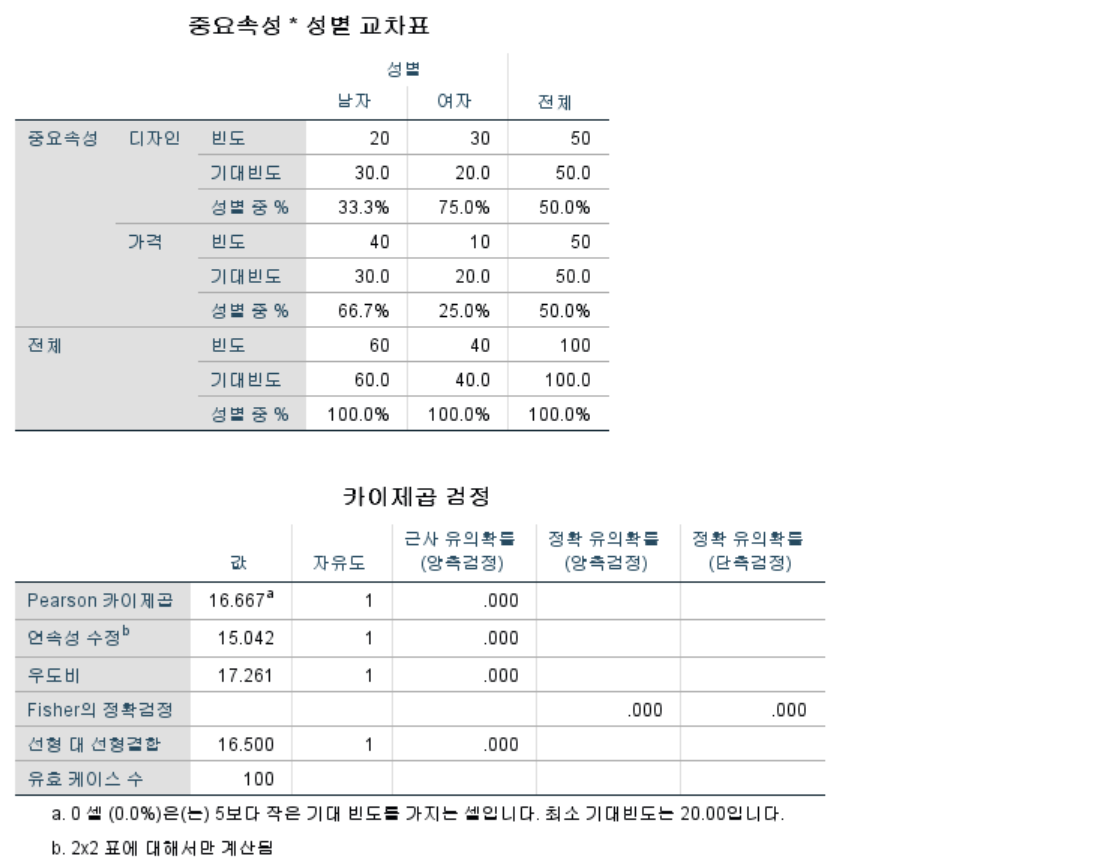 SPSS 실습 2 -결과
카이제곱 값은 16.667
유의확률은 0.000
귀무가설(관계없다) 기각
즉, 남녀 간에 선호하는 속성이 다르다
또는 성별과 선호 속성은 관계가 있다
[Speaker Notes: 결과로는 교차표와 검정통계량표가 나옵니다.
교차표에는 관측도수와 기대빈도가 같이 표시되고 열 퍼센트도 표시됩니다.
검정표에서 통계량값은 16.667이고 이에 따른 유의확률, p-값은 0.000으로 매우 작습니다.
유의확률이 유의수준보다 작으므로 귀무가설을 기각하여,
남녀간에 선호하는 속성이 다르다라는 결론을 내린다.
즉, 성별 변수와 선호속성 변수는 서로 관계가 있습니다. 
지금과 같이 2X2 교차표인 경우 검정통계량 표에 Fisher의 정확검정 값이 자동으로 출력되는데요..
Pearson 카이제곱은 근사분포를 이용한 검정이지만 Fisher의 통계량은 정확한 분포에 의해 유도됩니다.
이는 다음 강의에서 자세히 설명할겁니다.]
연습 (교차분석)
라면_수정.sav
남녀간에 선호하는 브랜드가 다른가?
남녀간에 라면을 먹는 목적이 다른가?
등등
<NOTE>
셀의 기대값이 5 이상이어야 하는 이유
중심극한정리
이항분포 -> 정규분포 -> 카이제곱분포
5가 안되는 경우의 해법
Fisher의 Exact test
기대값이 5미만인 셀이 20%이하, 모든 셀의 기대값이 1이상이면 가능(Yates, et al. (1999). The Practice of Statistics.)
셀의 기대값이 5가 안되는 경우 – exact test
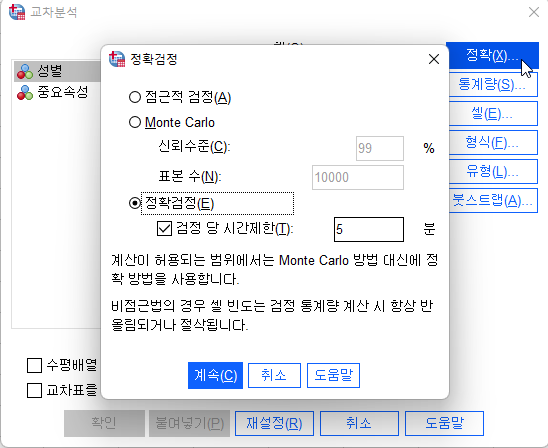 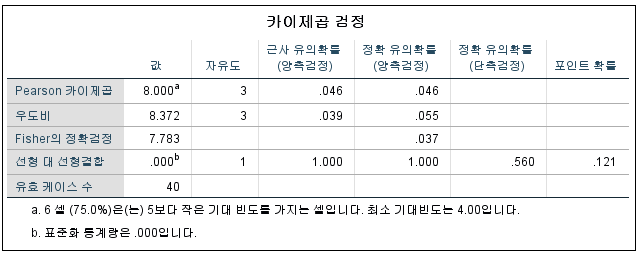 참고> Fisher’s Exact test
<옛 이야기> 
로날드 피셔가 생리학자인 브리스톨 여사에게 차 한잔을 대접
Bristol 여사가 본인은 우유를 먼저 넣고 차를 위에 부었을 때 맛이 더 좋다고 함
피셔 경은 순서가 바뀐다고 맛이 달라지겠냐고 비웃음
브리스톨 여사 본인은 그 차이를 구분할 수  있다고 주장
8잔의 테스트를 실제로 함(4잔 tea first, 4잔 milk first)
결과는? 

다 맞춤 ㅎㅎㅎㅎㅎ
Fisher’s test, hypergeometric distribution 발견
결과
검정
구별을 못하면서도 (귀무가설)
우연히 이렇게 8잔을 다 맞출 확률은?
<0.05
귀무가설 기각
우연이 아님
결과
검정
서로 독립이면서도 (귀무가설)
우연히 이렇게 빈도수가 나올 확률은?
초기하분포
우연이 아님
가능한 결과
0.014
0.229
0.229
0.014
0.514
0.229
0.229
0.014
0.014
0.514
[Speaker Notes: 이산형 분포이기 때문에 유의수준을 정확히 맞춰주기 어렵다. 그래서 보수적인 검정으로 취급 받는다.]